Conferences
Cristiana Bolchini
July 9, 2023
Flagship conferences
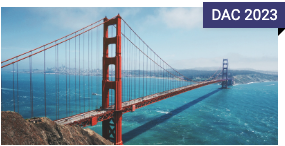 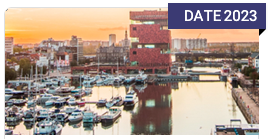 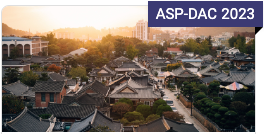 January, Asia & South Pacific
March/April, Europe
June/July, USA
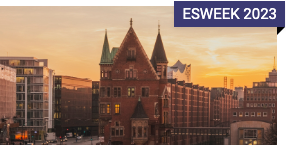 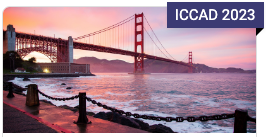 October/November, USA
September/October, AoE
Current status
28 sponsored conferences/symposium/workshops
22 financial sponsorship
11 technical sponsorship
for the flagship conferences also additional activities are technically/financially sponsored
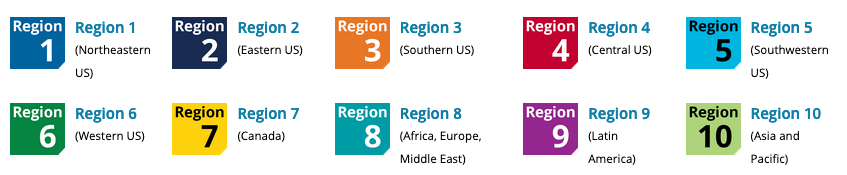 Post-pandemic events
Great effor to attract attendees with 
new formats
new activities
sponsored activities for young people
ASP-DAC 2023 – Gi-Joon Nam
Venue:
January 16-19, 2023 
Tokyo Odaiba Miraikan, Japan
Participation:
Number of submissions: 328 (after withdraws)
(+ 26% w.r.t. 2022, the highest «final» number since 2017) 
Number of registrants: 365 (##% w.r.t. ASP-DAC 2022 which was a virtual conference in Taiwan)
onsite: 264 / online: 101
ASP-DAC 2023
Format:
4 full days, 5 parallel sessions including tutorials, special sessions day, design contest & design forum sessions)
Primarily in person, but on-line/recording based presentations were allowed 
Post-pandemic novelties:
Presentation format came back to almost normal, except presenters who had difficulties in visiting Japan due to Visa issues
Fantastic support from Japan government and societies
Dedicated tutorial day, more parallel technical sessions
ASP-DAC 2024
New venue: Incheon Songdo Convensia, South Korea
General Chair: Taewhan Kim (Seoul National University)
Technical Program Chair: Iris Hui-Ru Jiang (National Taiwan University)
Technical Program Vice Chairs: Yu Wang (Tsinghua University), Dongsuk Jeon (Seoul National University)
Similar time frame: January 22-25, 2024
Paper submission is open
Deadline for Abstract: 5PM AOE July 23 (Sun), 2023
Deadline for PDF uploading: 5PM AOE July 28 (Fri), 2023
Notification of accepted papers: September 11 (Mon), 2023 
Deadline for final version: 5PM AOE, November 3 (Fri), 2023
Panels, Special Sessions and Tutorials: August 31 (Thu), 2023
DATE 2023 – Cristiana Bolchini
Venue:
Antwerp, BE
April 17-19, 2023
Participation: 
Number of submitted papers: 834 (+ 12.5% w.r.t. 2022, equal to 2019 in Florence)
Registrants: 920 attendees
DATE 2023
Format:
3 full days (instead of 3 + tutorial day + workshop day)
in person
Post-pandemic novelties:
pre-recorded videos + 3' paper pitches + interactive discussions with posters for most papers
limited number of selected papers for 20' presentations
no exhibition
tutorials and workshops held in parallel to regular sessions
DATE 2024
New venue: Valencia, ES
Different time frame (because of other events): March 25-27, 2024

Same new format: 
3 days
improved presentation format (5' to speakers)
improved selection of papers to be presented with long talks
numerous networking activities
DAC 2023 – Luis Miguel Silveira
Venue:
San Francisco, CA, USA
July 9-13, 2023
Participation: 
Number of submitted papers: XXX (+/- X% w.r.t. …)
Registrants:
DAC 2023
Format:


Post-pandemic novelties:
ESWEEK 2022 – David Atienza
ESWEEK ◇ CASES ◇ CODES + ISSS ◇ EMSOFT ◇ NOCS ◇  MEMOCODE
Venue:
Oct. 7-14, 2022 
Shanghai, China + Virtual 
Participation:
Number of submissions: 393 (highest number of submissions)
Number of registrants: 618
ESWEEK 2022
Format:
Hybrid
online (10-14) – all events accessible
in person @ Shanghai (10-12)
one day in person @ Scottsdale (13)
Post-pandemic novelties:
Industry track +. PhD Forum + Student Research Competition (ACM)
ESWEEK 2023